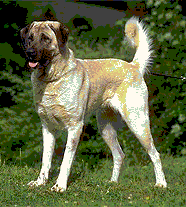 Бульмастиф — порода, полученная путем скрещивания мастифа и бульдога.
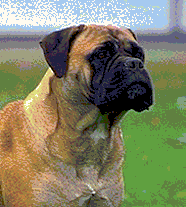 Анатолийский карабаш - древнейшая порода догообразных собак. Еще со времен Вавилона на Анатолийском плато водились
СРЕДНЕАЗИАТСКАЯ 
ОВЧАРКА (алабай), 
древняя порода 
сторожевых пастушьих 
собак. Судя по 
находкам в Южной 
Туркмении, еще четыре тысячи лет назад в Алтын-Тепе обитали крупные собаки, близкие по типу к среднеазиатской овчарке. Распространены на территории Средней Азии и смежных областях (Туркмении, Таджикистане, Узбекистане, Казахстане, северо-западе Афганистана, севере Ирана, Монголии).
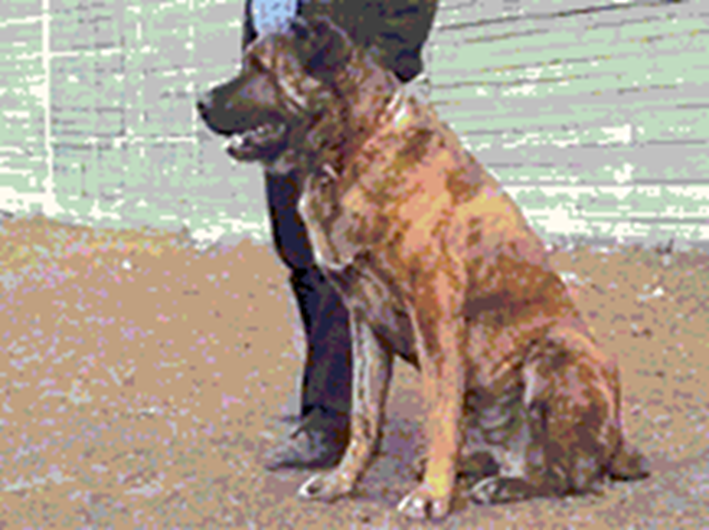 БУЛЬДОГИ (от англ. bull — бык и dog — собака), группа короткомордых догообразных собак. Происходят от древних молосских догов. Предки бульдогов участвовали в военных походах, травле быков и собачьих боях.
Для бульдогов характерны коренастость, мощное телосложение. Голова широкая, массивная. Морда короткая, вздернутая вверх. Нижняя челюсть выступает вперед и изогнута вверх, что отличает травильных собак — перекус обеспечивает мертвую хватку. Крупные и средние бульдоги отличаются большой силой, но из-за особенностей строения носа они начинают задыхаться при повышенных физических нагрузках или при перегреве. К бульдогам относятся: английский бульдог, французский бульдог, бульмастиф, боксер, мопс, бостонский терьер.
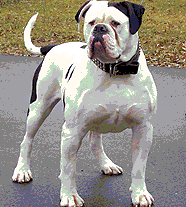 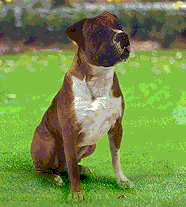 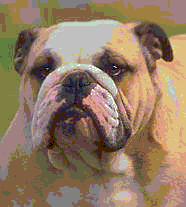 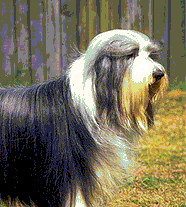 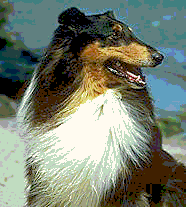 Шотландская 
овчарка, колли.
Бородатая колли — представитель отдельной породы старинных 
шотландских 
пастушьих собак.
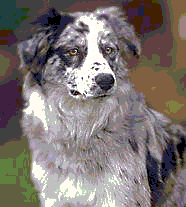 Бордер-колли.
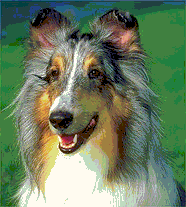 Колли мраморно-голубого окраса.
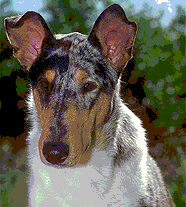 Гладкошерстная колли.
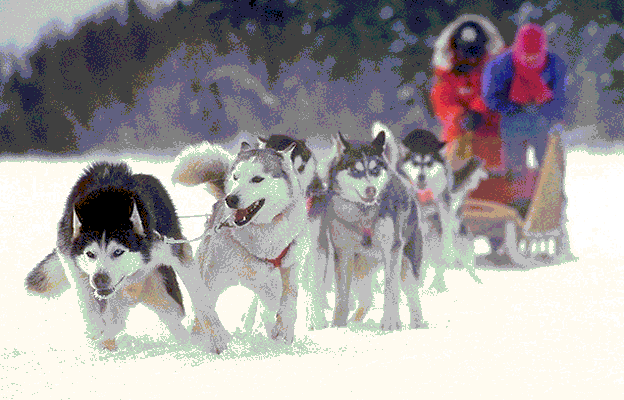 Собачья упряжка.
Абрикосовый той-пудель.

.
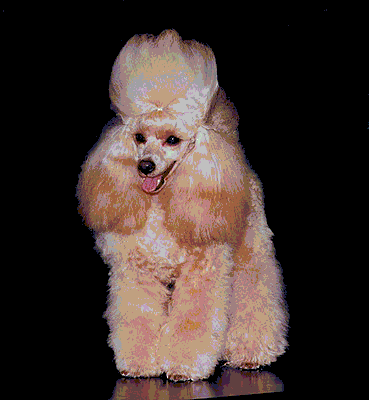 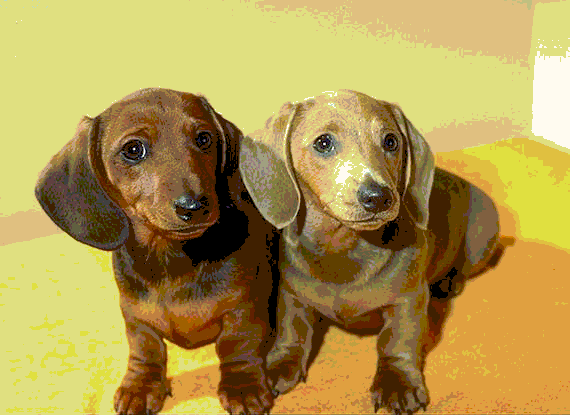 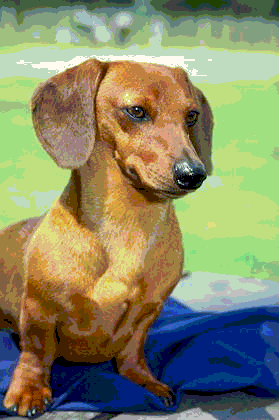 Гладкошерстная такса
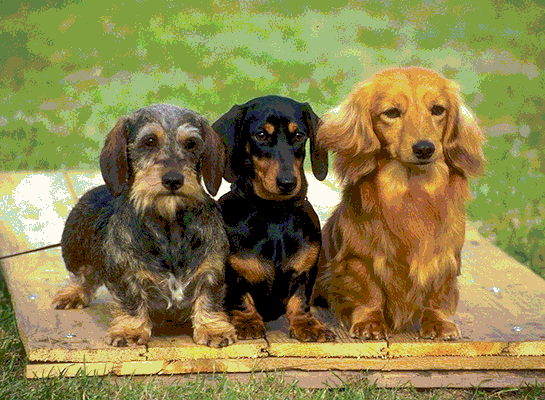 Таксы (слева направо): жесткошерстная, гладкошерстная, длинношерстная.
Презентацию подготовила
учитель начальных классов
МОУ СОШ №18
с. Тенгинка
Оксана Викторовна 
Полупанова